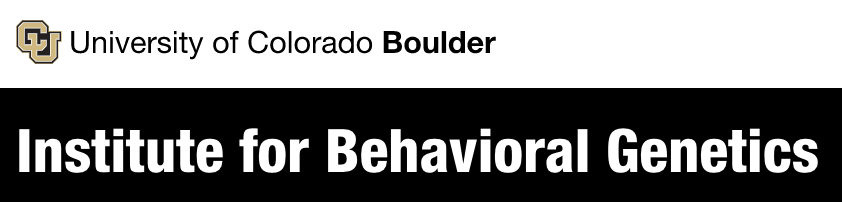 Genomic SEM Tutorial
Paper: Grotzinger, A. D., Rhemtulla, M., de Vlaming, R., Ritchie, S. J., Mallard, T. T.,  Hill, W. D, Ip, H. F., McIntosh, A. M., Deary, I. J., Koellinger, P. D., Harden, K. P., Nivard, M. G., & Tucker-Drob, E. M. (in press). Genomic SEM provides insights into the multivariate genetic architecture of complex traits. Nature Human Behaviour.  
Link to paper: rdcu.be/bvn7t
Step 0a: Load in data and package
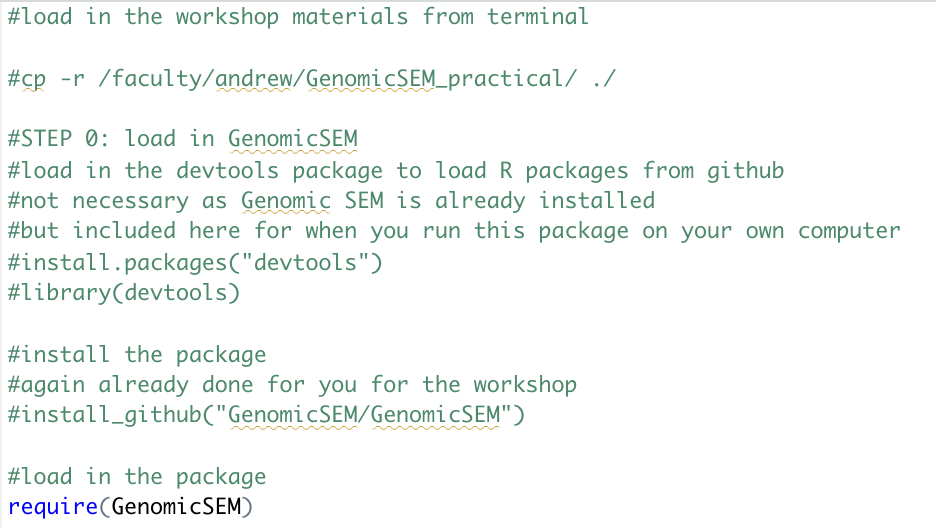 Will likely print 24 warnings about replacing previous imports: OK TO IGNORE
Step 0b: Create new R Project
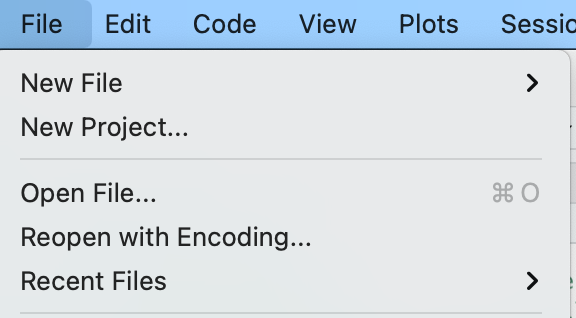 Click “New Project” under File in Rstudio
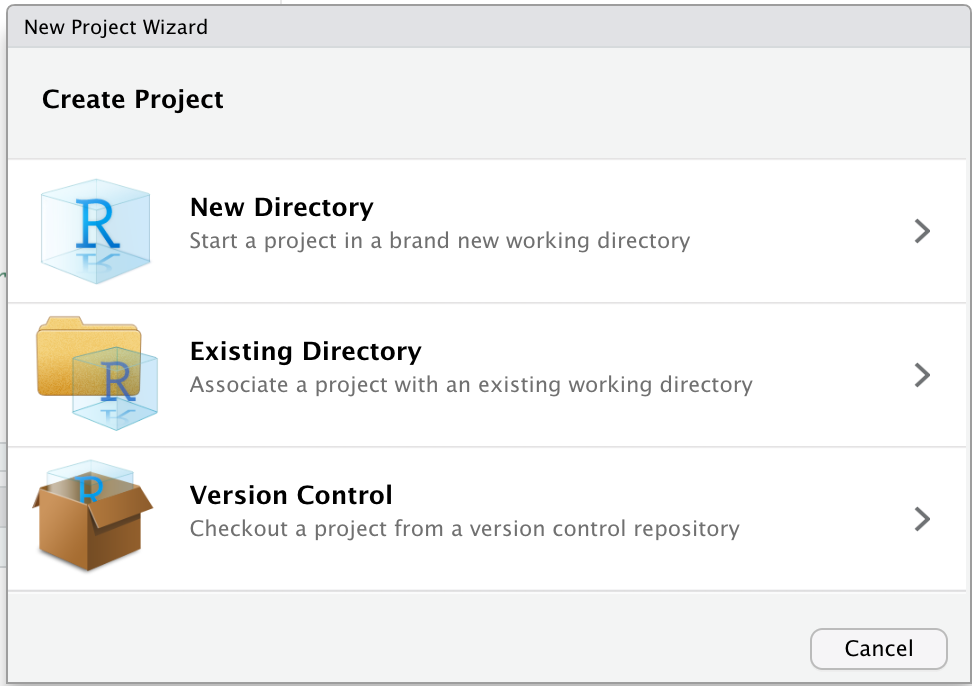 Select Existing Directory. This will automatically put you in the directory where the Genomic SEM tutorial files are located
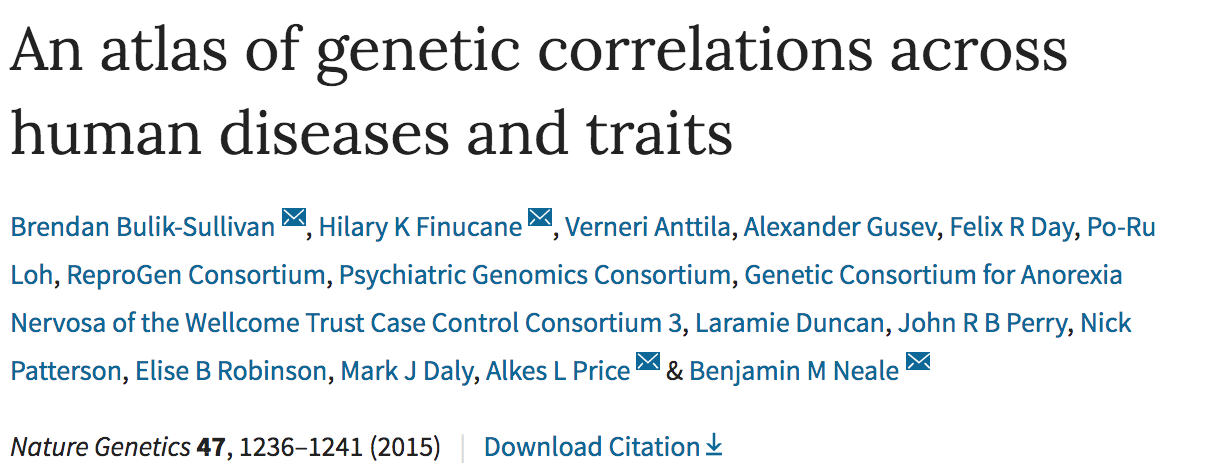 LD-score regression estimates genetic correlations between samples with varying degrees of sample overlap using publicly available GWAS data
Pervasive Genetic Overlap Necessitates Methods for Analyzing Joint Genetic Architecture
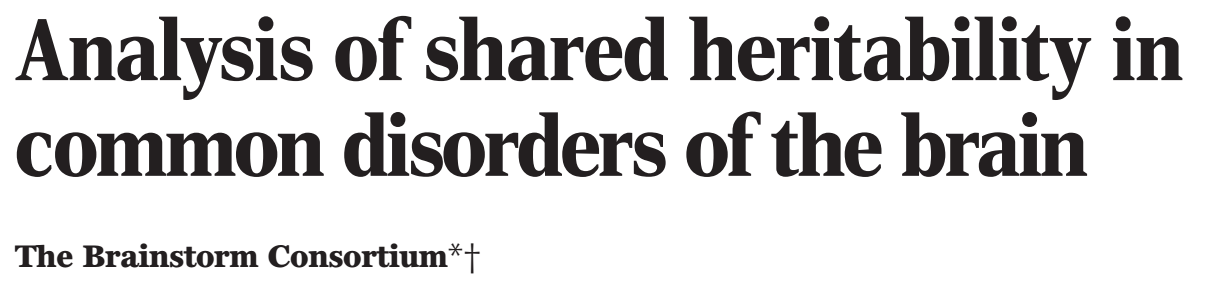 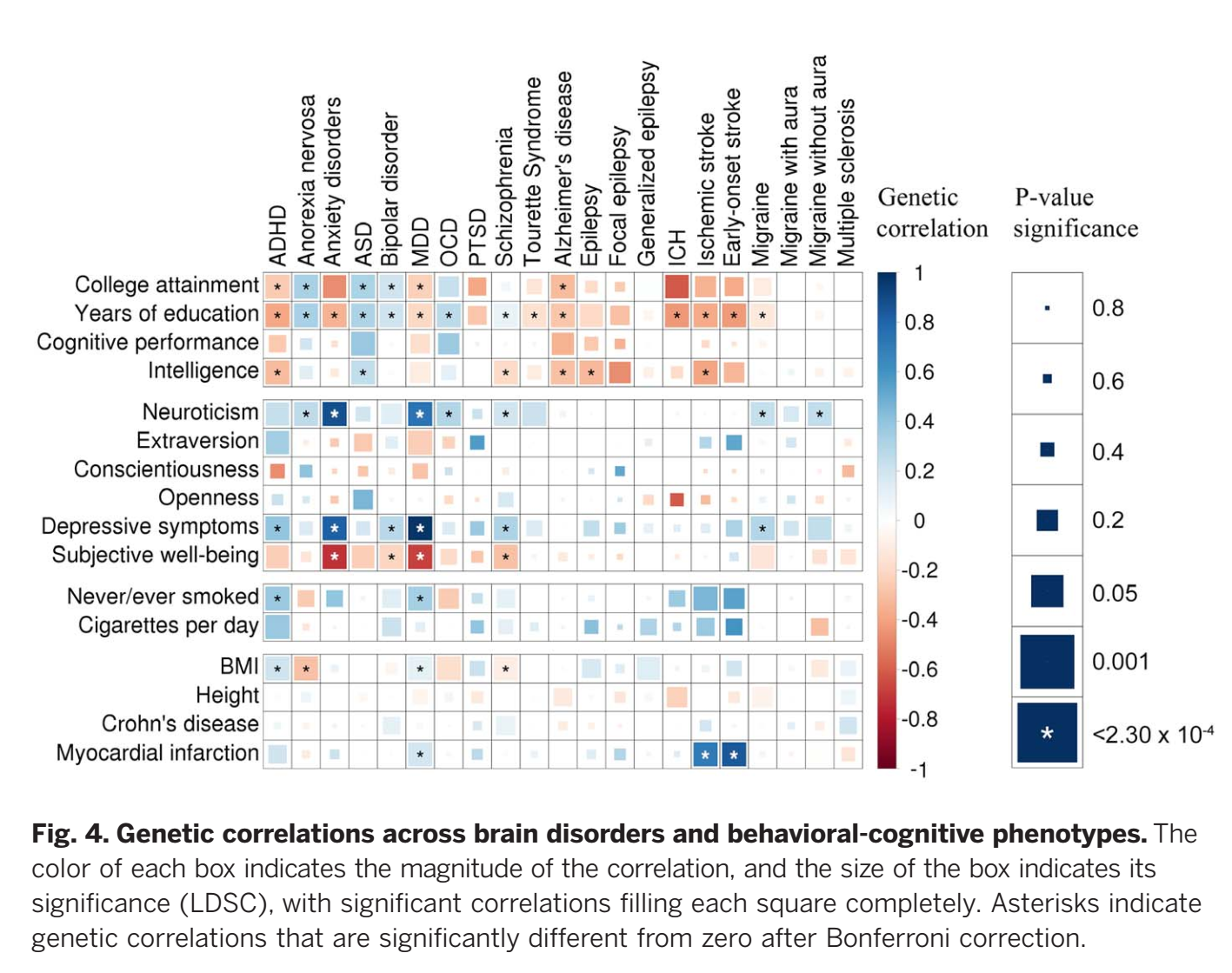 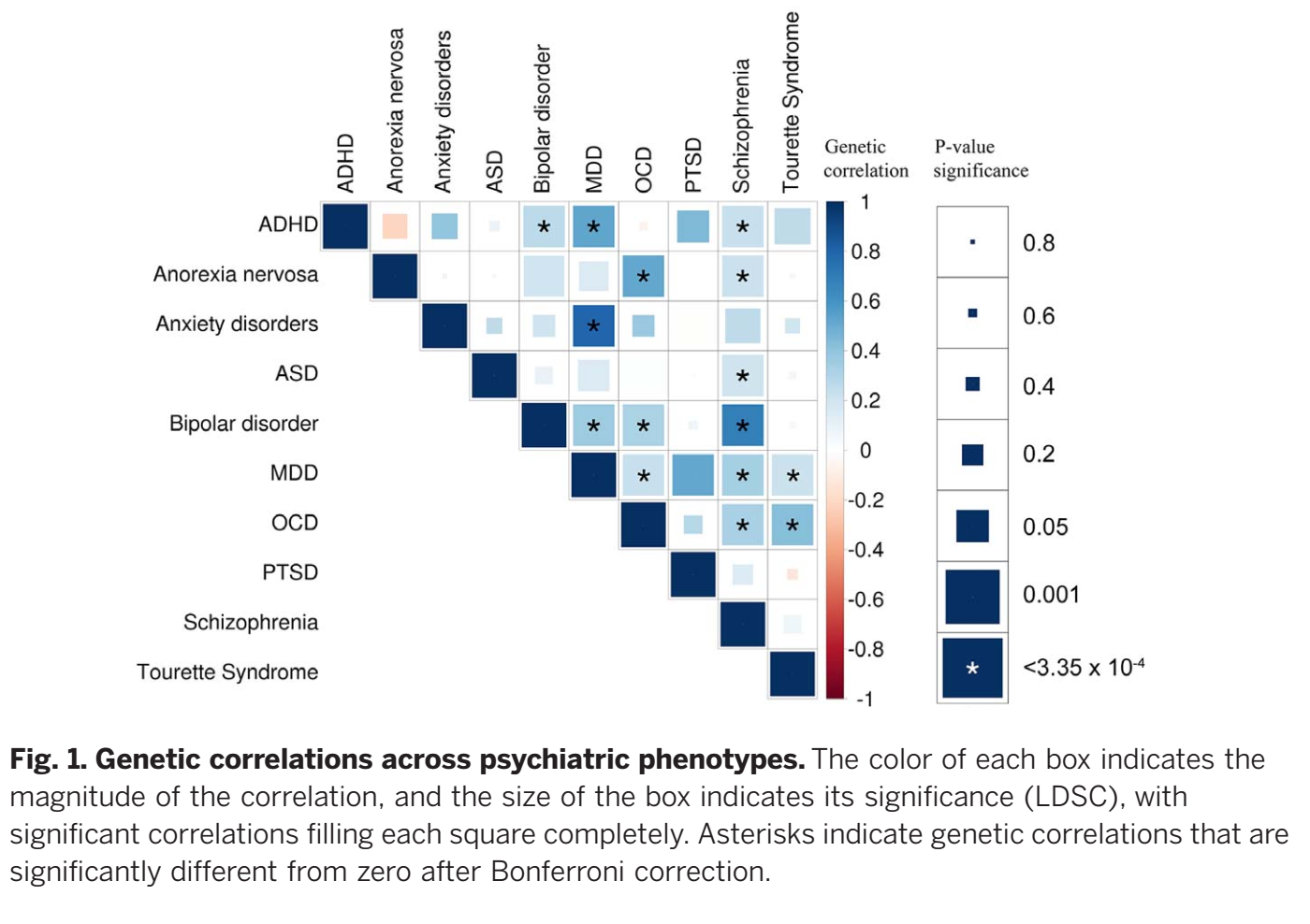 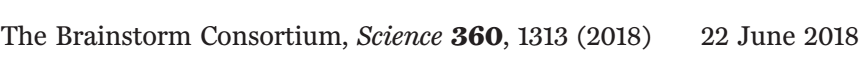 Genomic SEM
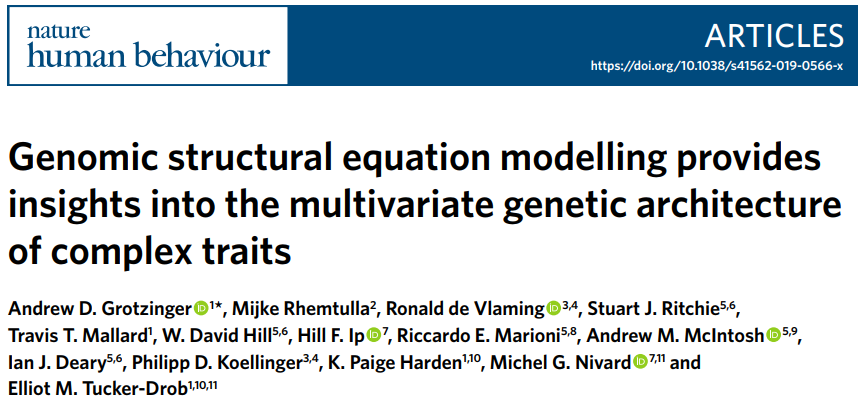 Genomic SEM provides flexible framework for estimating limitless number of structural equation models using multivariate genetic data from GWAS summary statistics
Practical outline
Initial considerations
Estimating common factor models
Estimating user specified model
Estimating multivariate GWAS in Genomic SEM
I. Initial Considerations
Start with GWAS Summary Statistics for the Phenotypes of Interest
No need for raw data
No need to conduct a primary GWAS yourself: Download them online!
Example of the top of a summary statistics file
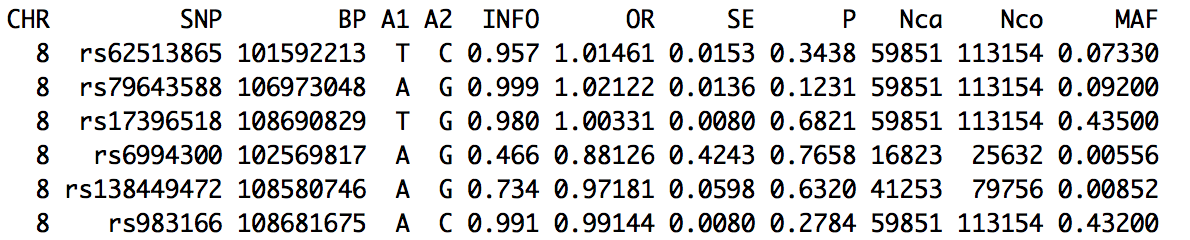 Where to get summary statistics
List lots of resources on the Genomic SEM Wiki:
https://github.com/GenomicSEM/GenomicSEM/wiki/2.-Important-resources-and-key-information
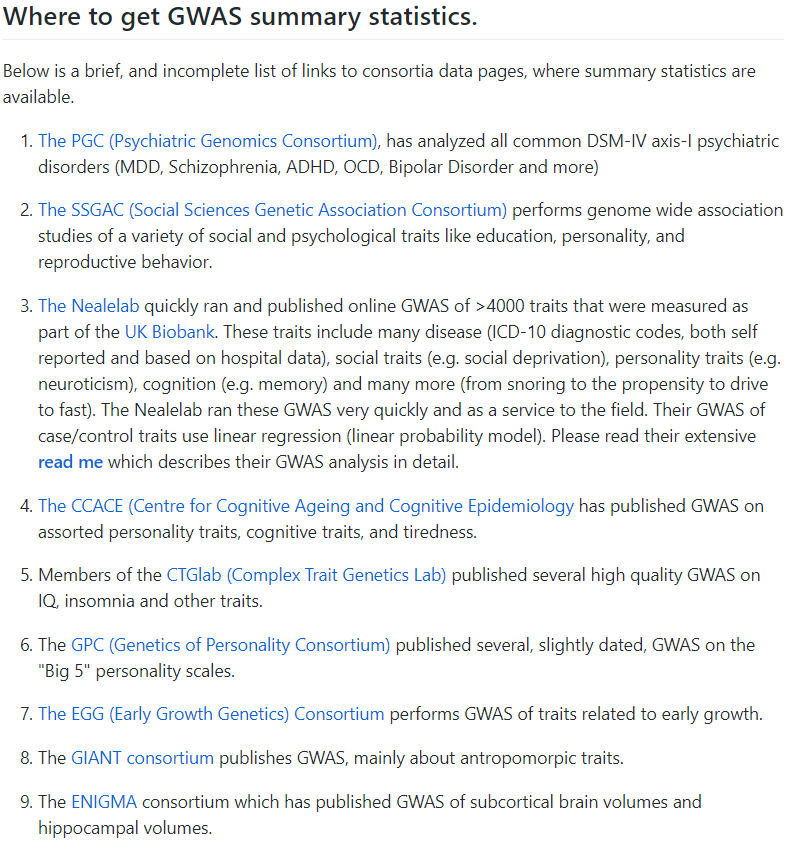 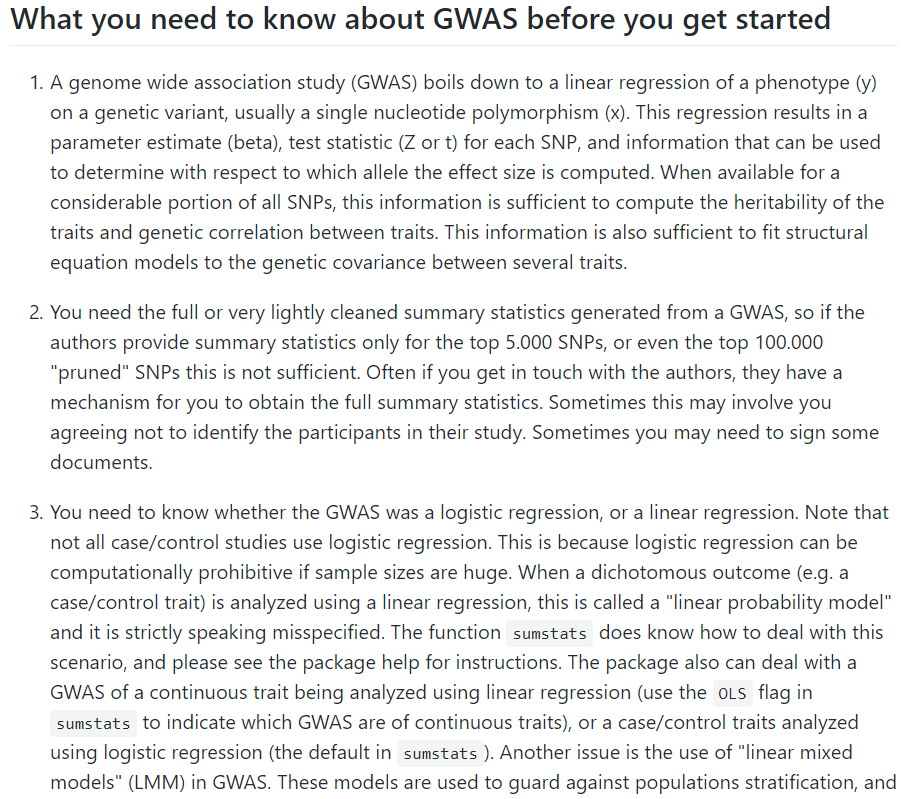 Things to know before getting started
1. Be sure you are using summary statistics calculated within a single ethnic population
Example: PTSD on PGC web-site 
2. Be sure to use LD scores that match the ethnic population in sum stats

3. Typically advisable to only include summary statistics from a GWAS with N >= 10,000
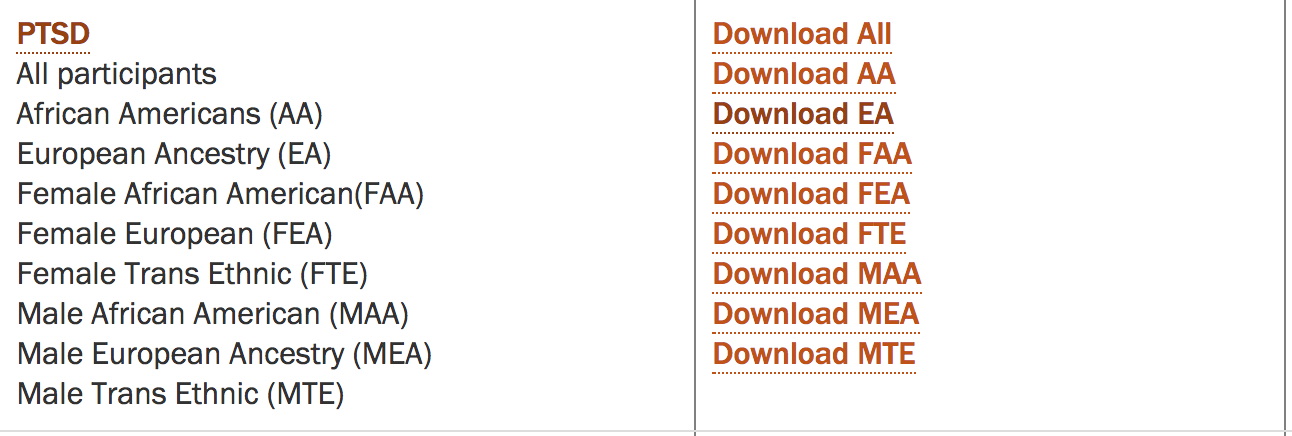 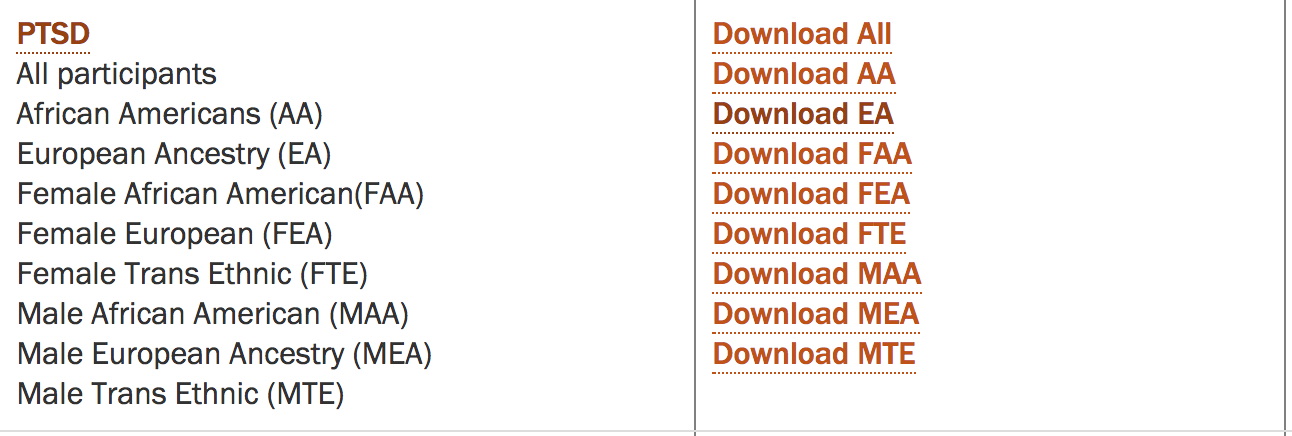 Things to know before getting started
4. GenomicSEM allows for varying and unknown degrees of sample overlap
The user does not need to know the specific levels of overlap

5. Multivariate GWAS in Genomic SEM uses listwise deletion
If certain summary statistics have low genomic coverage this will affect the number of SNPs available for all included traits

6. Make sure you are not using a pruned list of summary statistics (e.g., the top 5,000 hits)
Things to know before getting started
7. Both the munge and sumstats functions in GenomicSEM use sample size to perform necessary conversions. Sample size from summary statistics file or provided by the user. 
In order to produce accurate results, this should be the total sample size for all included traits. 

Be wary of: Publicly available summary statistics that exclude certain cohorts (e.g., 23andMe).
[Speaker Notes: This can cause a mismatch between sample sizes reported in the paper and the sample size you should use for GenomicSEM.]
Questions from videos?
II. Estimating Common Factor Models in Genomic SEM
Three Primary Steps
Munge: convert raw data from one form to another
1. Munge the summary statistics (munge)

2. Run LD-Score Regression to obtain the genetic covariance and sampling covariance matrices (ldsc)

3. Run the model (commonfactor)
Lab
Using GWAS sumstats for:
Schizophrenia (Pardiñas et al., 2018); N = 105,318
Bipolar Disorder (Sklar et al., 2011); N = 16,731
Major Depressive Disorder (Wray et al., 2018); N = 173,005
Step 1: munge example code
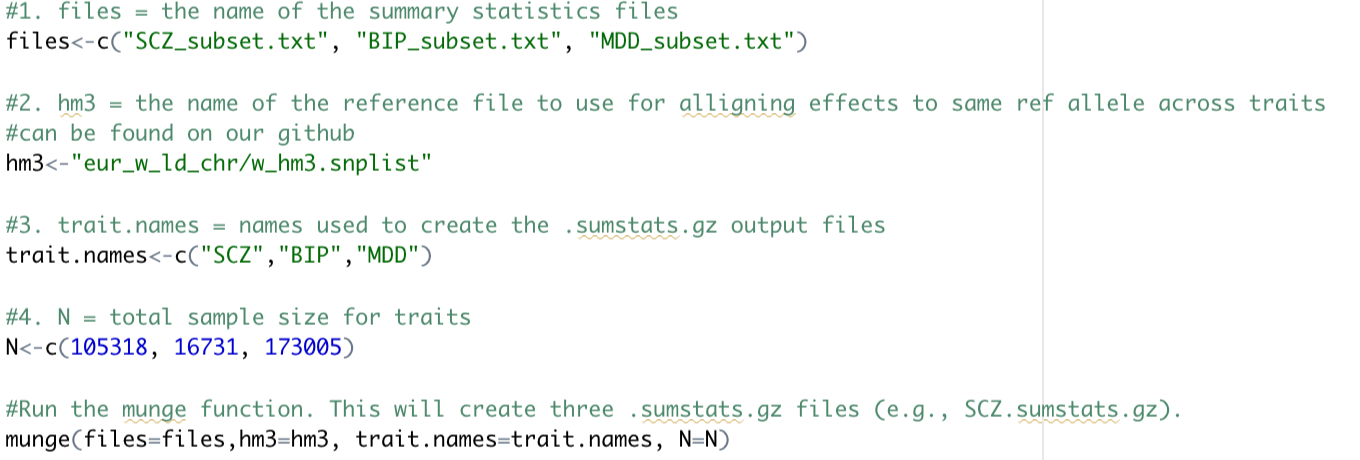 Note that for much of the practical we are using a subset of the summary statistics for demonstrative purposes only! In practice, you will use the full set of summary stats you download online
Examine SCZ_BIP_MDD_munge.log file
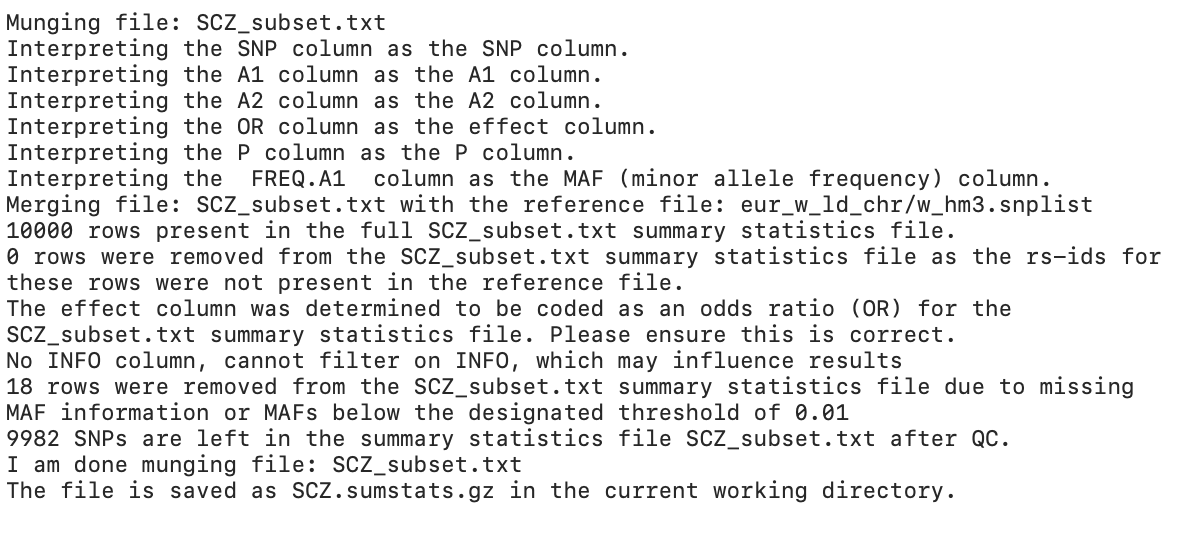 Step 2: ldsc example code
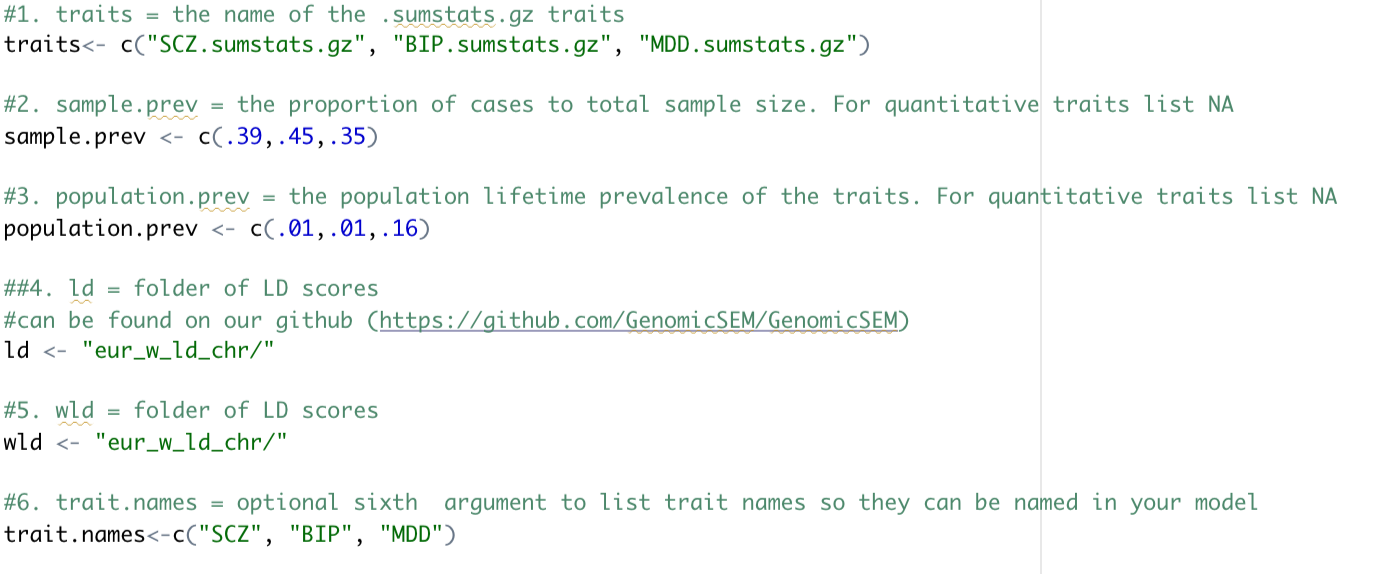 Populated with ld scores from the same ancestry
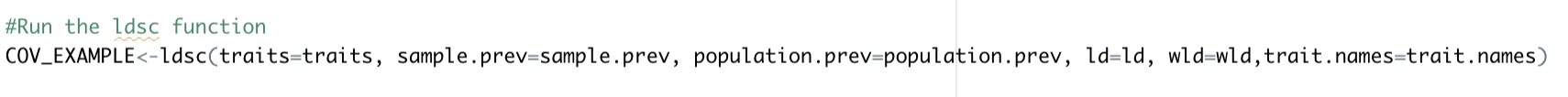 Load in premade ldsc data!
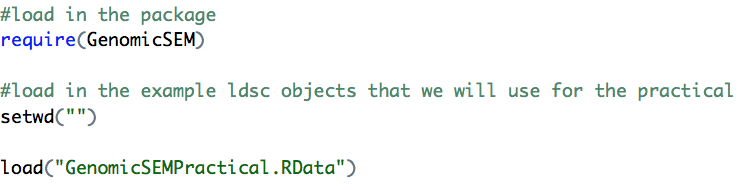 This was created using the full set of summary statistics. As in this real, honest to goodness (not simulated) psychiatric genetic data
Step 3: commonfactor example code
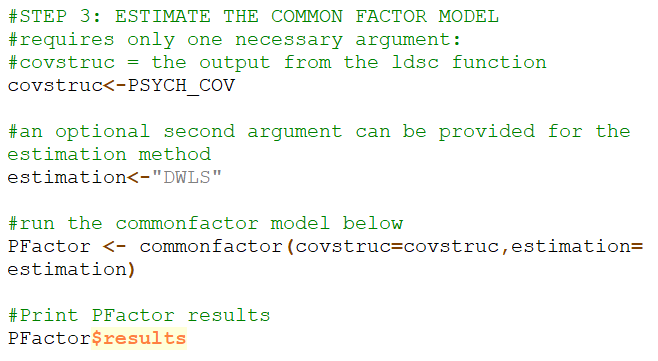 Pfactor$results
Estimates and SE for model applied to genetic covariance matrix
Estimates and SE for model applied to genetic correlation matrix
Parameter being estimated
Go to breakout rooms
III. Estimate a User-Specified Model
Three Primary Steps
1. Munge the summary statistics (munge)

2. Run LD-Score Regression to obtain the genetic covariance and sampling covariance matrices (ldsc)

3. Specify and run the model (usermodel)
These two steps mirror that for models without SNP effects and need not be run again for the same traits
How to specify a model
We use the lavaan formula language, slightly extended:
Regression: 
			A ~ B
(Co)variance:
			A ~~ A; A ~~ B
Factor:
			F1 =~ A + B + C + D
Fix a parameter:
          A ~~ 1*B (the covariance between A and B is 1)

 Name a parameter:
          A ~~ a*B (the covariance between A and B = parameter label a)
	Allows you to use model constraints for this parameter:
		a > .001
Lets make that a bit more specific
Model1 <- “ A ~ B 
		B ~ C”

Model2 <- “ A ~ B
		A ~ C
		B ~~ C”
C
B
A
B
A
C
Lets make that a bit more specific
Model3 <- “ F1 =~ NA*A + B + C
	F1 ~~ 1*F1”
1
F1
A
C
B
Lets make that a bit more specific
Model3 <- “ F1 =~ 1*A + B + C”
F1
1
A
C
B
Lab
Used GWAS sumstats for:
Schizophrenia (Pardiñas et al., 2018); N = 105,318
Bipolar Disorder (Sklar et al., 2011); N = 16,731
Major Depressive Disorder (Wray et al., 2018); N = 173,005
Educational Attainment (Lee et al., 2019); N = 766,035
Insomnia (Jansen et al., 2019); N = 386,533
My preregistration
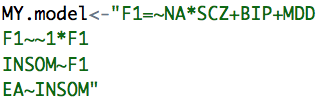 1
F1
INSOM
EA
SCZ
MDD
BIP
Specify Arguments
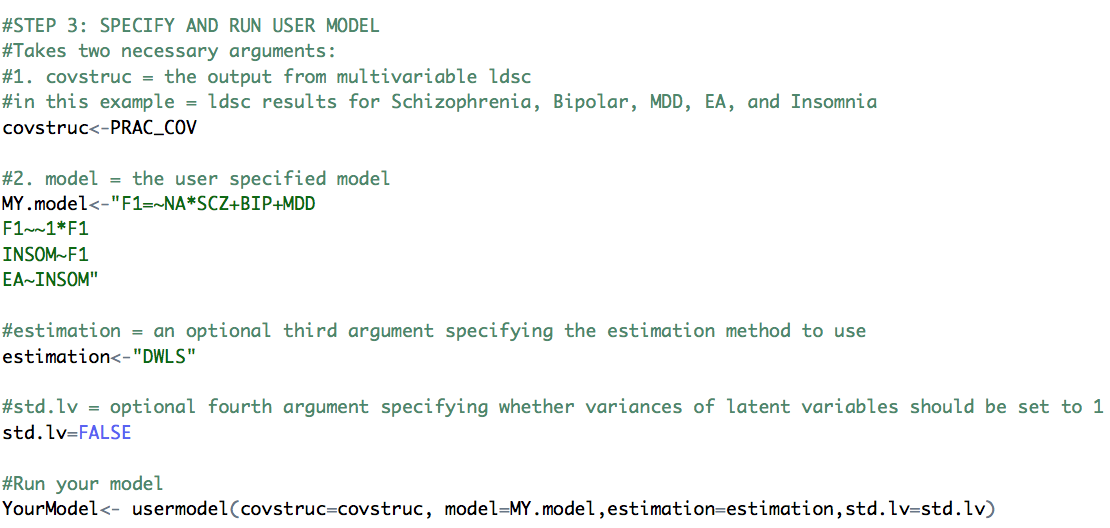 YourModel$results
P-values
Estimates and SE for model applied to genetic covariance matrix
Estimates and SE for model applied to genetic correlation matrix  matrix
Parameter being estimated
Fully standardized estimates
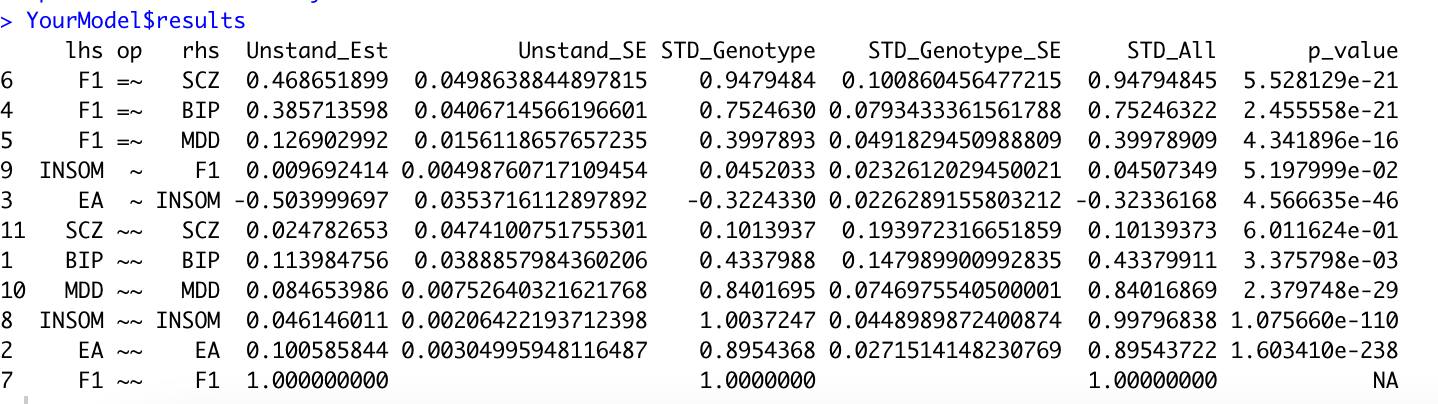 YourModel$modelfit
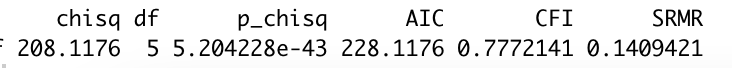 chisq: The model chi-square, reflecting index of exact fit to observed data, with lower values indicating better fit. 
df and p_chisq: The degrees of freedom and p-value for the model chi-square. 

AIC: Akaike Information Criterion. Can be used to compare models regardless of whether they are nested.

CFI: Comparative Fit Index. Higher = better. > .90 = acceptable fit; > .95 = good model fit 

SRMR: Standardized Room Mean Square Residual. Lower = better. < .10 = acceptable fit; < .05 = good fit
Delete Input for MY.model and run your own!
PRACTICAL: You Take Control
As away of preregistering them, discuss the model as a group and select someone to report the model you ran after the breakout room

Remember five variable names are: 
	SCZ, BIP, MDD, EA, INSOM

Also, again, this is real data. Your discoveries are REAL!
Go to breakout rooms
Models run by different breakout rooms?
IV. Multivariate GWAS in Genomic SEM
Four Primary Steps
These two steps mirror that for models without SNP effects and need not be run again for the same traits
Munge the summary statistics (munge)

Run LD-Score Regression to obtain the genetic covariance and sampling covariance matrices (ldsc)

Prepare the summary statistics for multivariate GWAS (sumstats)

 Run the multivariate GWAS (commonfactorGWAS; userGWAS)
Lab
Using Same GWAS sumstats for:
Schizophrenia (Pardiñas et al., 2018); N = 105,318
Bipolar Disorder (Sklar et al., 2011); N = 16,731
Major Depressive Disorder (Wray et al., 2018); N = 173,005
Step 3: sumstats example code
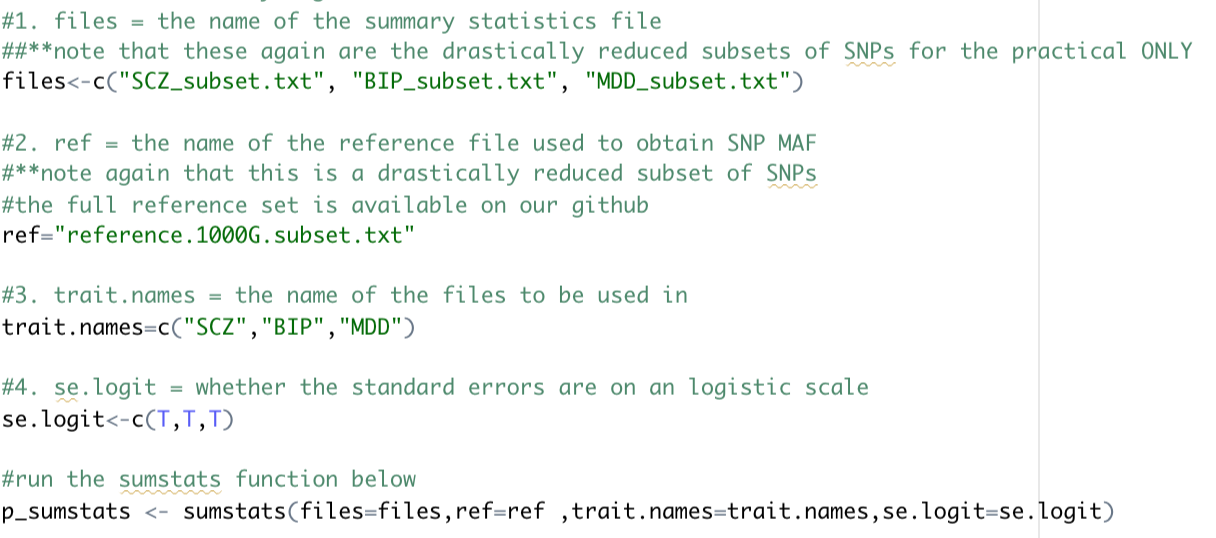 Flowchart on github to help you figure out arguments for sumstats
Examine SCZ_BIP_MDD_sumstats.log file
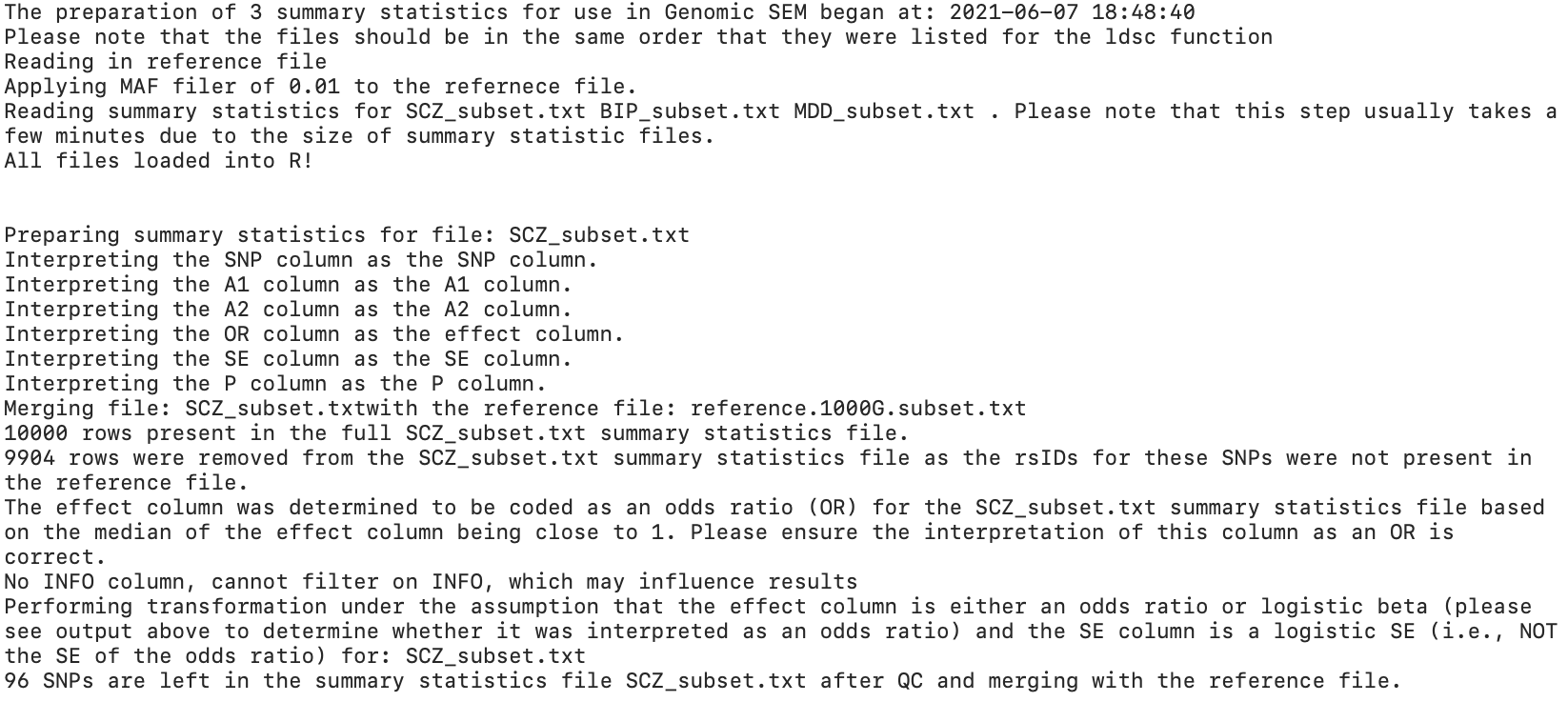 Behind the scenes
GenomicSEM GWAS functions automatically combine output from Steps 2 and 3
Creates as many covariance matrices as there are SNPs across traits
Step 3: Run sumstats
GWAS functions combine the two
Step 2: Run ldsc
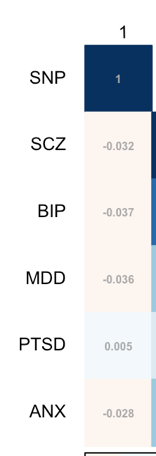 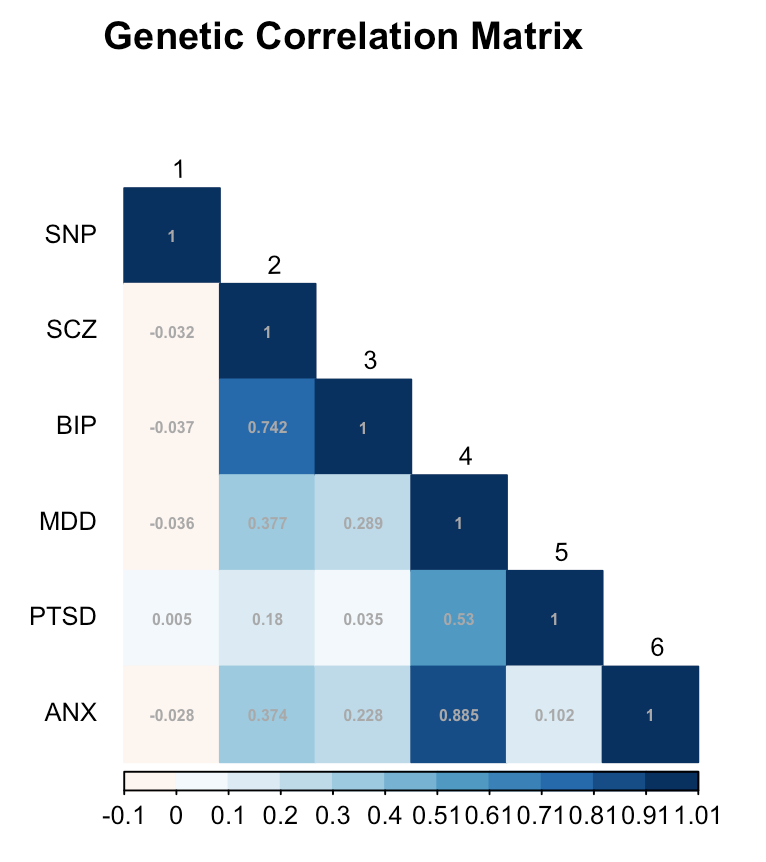 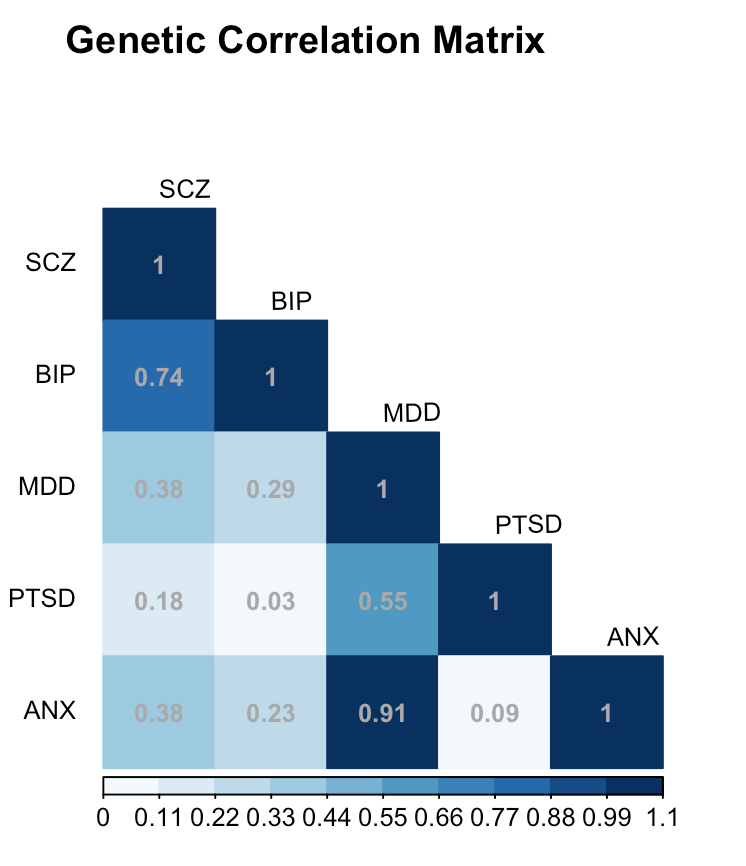 +
=
Step 4a: commonfactorGWAS example code
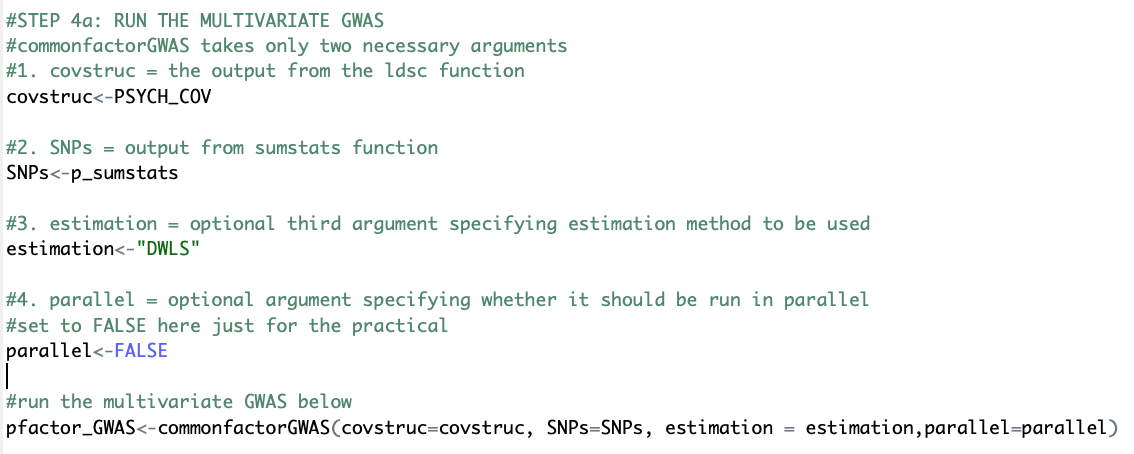 To save memory, saves only the effect of the SNP on the common factor
First five rows of the output
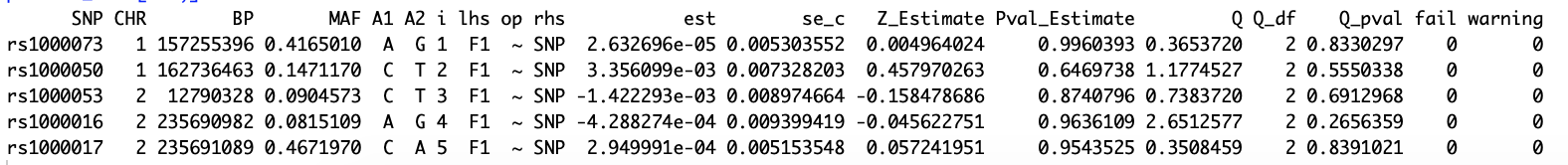 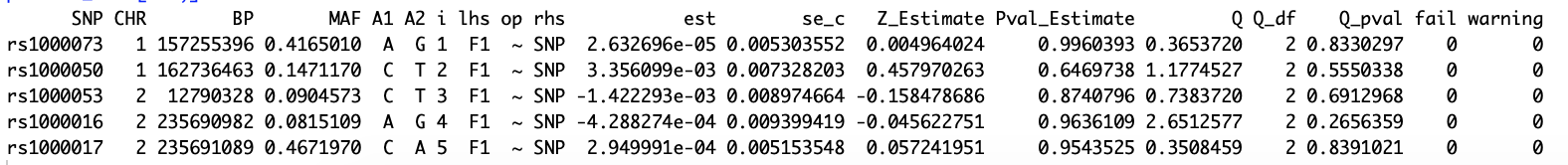 Estimates of SNP level heterogeneity  (QSNP)
1
uF
1
FG
SNPm
FG
SNPm
λV1
λV5
λV1
λV2
λV5
λV3
λV4
λV2
λV3
λV4
V2g
V1g
V3g
V4g
V5g
V2g
V3g
V1g
V4g
V5g
1
1
1
1
1
1
1
1
1
1
1
uV4
uV5
uV3
uV2
uV1
uV3
uV2
uV1
uV4
uV5
[Speaker Notes: What’s valuable about this is that it is a test of the homogeneity assumption that the genetic covariance structure applies across the genome, and obtain a heterogenetiy statistic for each SNP in the GWAS
What you can here in red are the effect of the SNP through the factor (SNP effects factor, which affects indicators). What the Q-stat indexes the extent to which the paths in black are also needed. Those paths allow for individual effects of the SNP directly on the disorders without being mediated by the factor.]
Troubleshooting
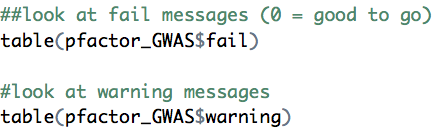 Step 4b: userGWAS example code
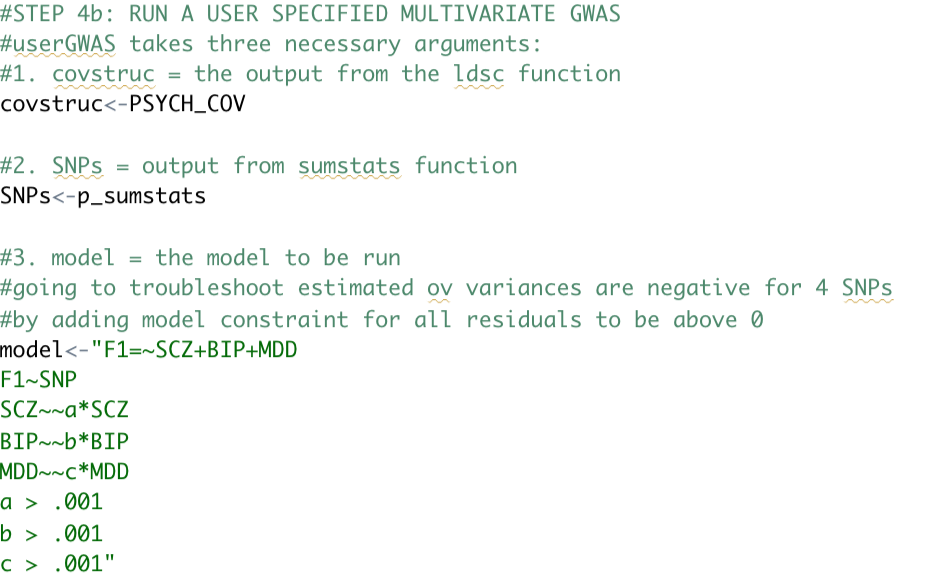 Step 4b: userGWAS example code
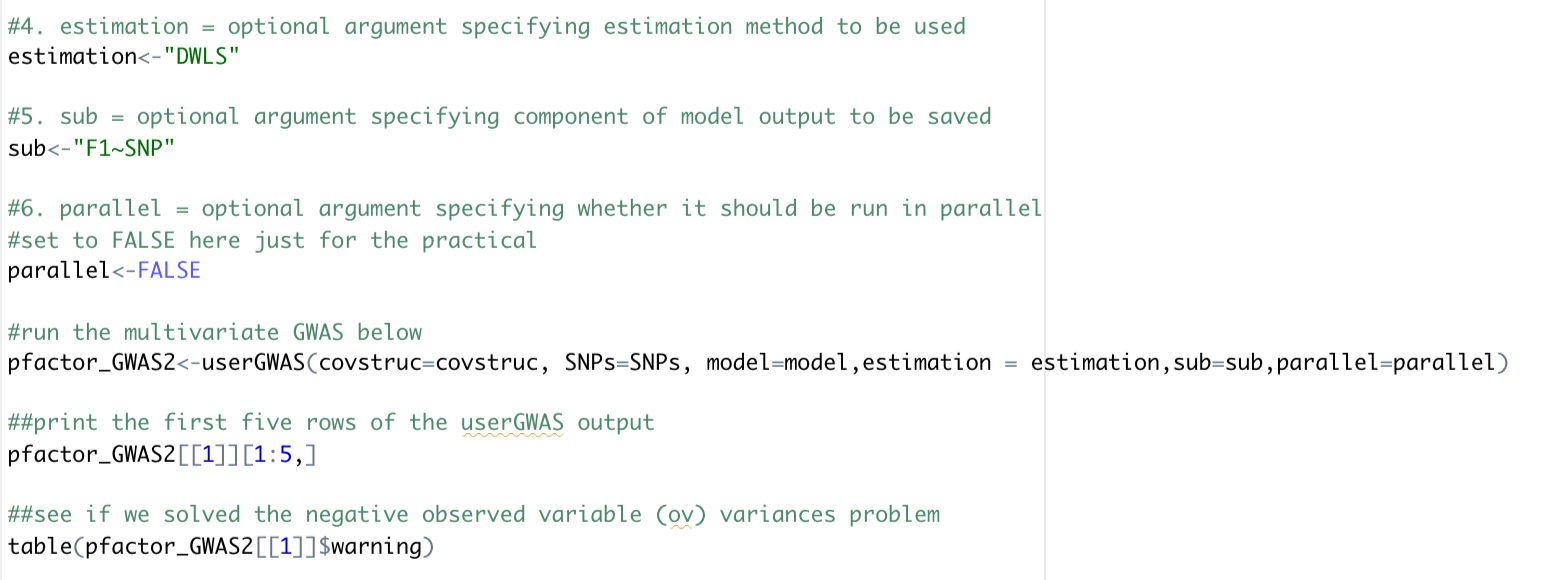 If you finish early feel free to go onto next slides/section of code to play around more with specifying your own model
Go to breakout rooms
If there’s time…play around with some anthropometric traits
Note that you do not need to include all variables in the model
Variable Names
BMI = Body Mass Index
WHR = Waist Hip Ratio
Waist = Waist Circumference
Hip = Hip circumference
CO = childhood obesity
Height = Height
BL = Birth Length
BW = Birth Weight
IHC = Infant Head Circumference
Example model that could be fit to the data
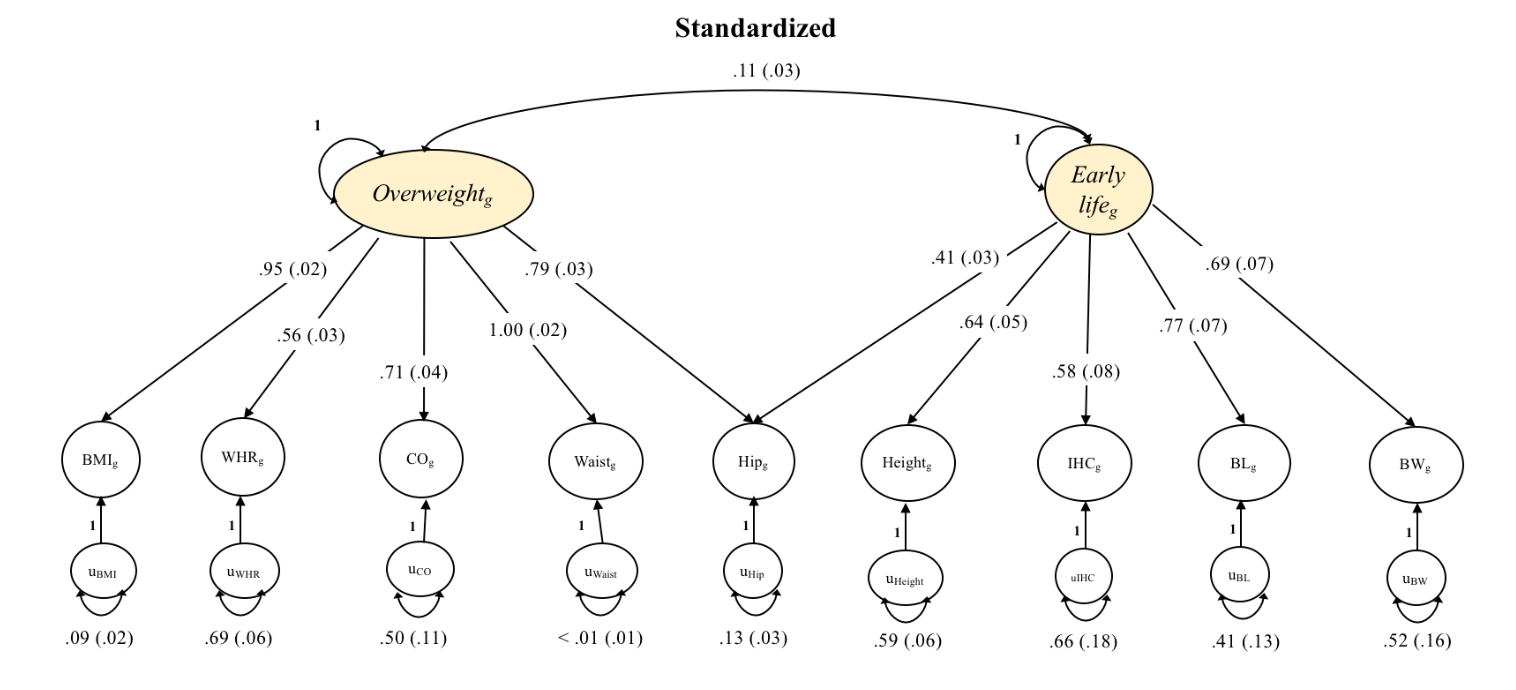 Final Notes
Parallel processing for both userGWAS and commonfactorGWAS is available

Parallel is the same as serial processing, except that it takes an additional cores argument specifying how many cores to use

Ideal run-time scenario: split jobs across computing nodes on a cluster and run in-parallel
All runs are independent of one another!
Overview
Genomic SEM is ready for use today!
Ask questions on our google forum
https://groups.google.com/forum/#!forum/genomic-sem-users

Lots can be done using existing, openly available GWAS summary statistics

Models are flexible and up to the user

Use Genomic SEM to derive sumstats for novel phenotypes for use in PGS analyses
Resources
See paper at: rdcu.be/bvn7t 
See github at: https://github.com/GenomicSEM/GenomicSEM 
See tutorials at: https://github.com/GenomicSEM/GenomicSEM/wiki